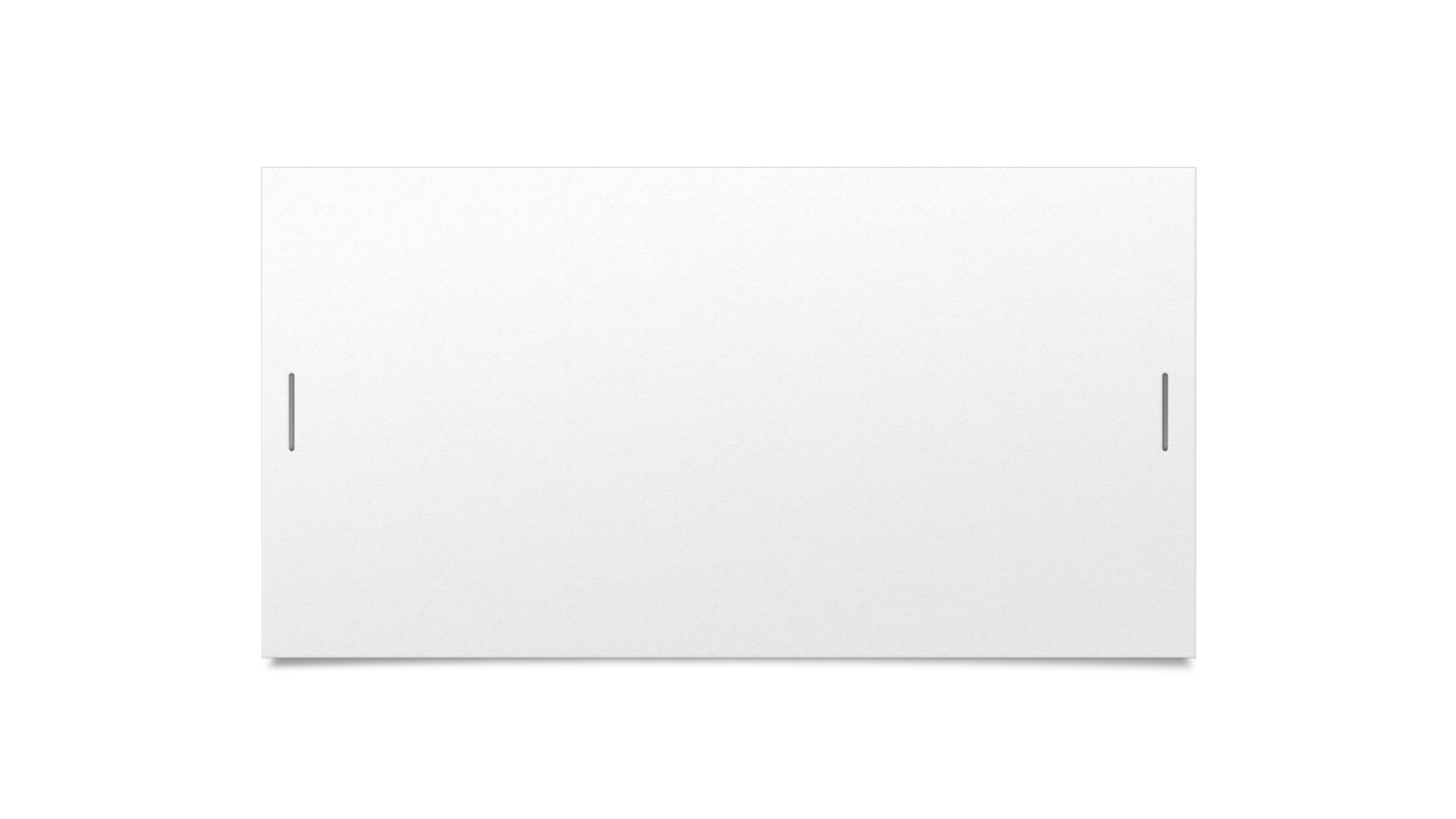 לקט מצוות מספר החינוך
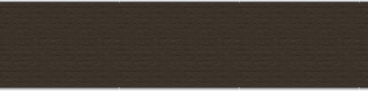 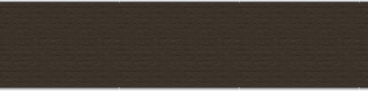 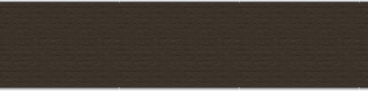 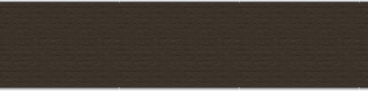 לקט מצוות מספר החינוך
מצווה רכ"ח שלא לעשוק שכר שכיר
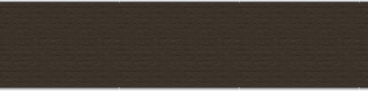 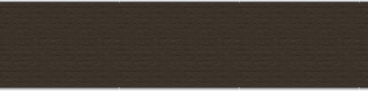 חלק א'
לקט מצוות מספר החינוך
הגדרת המצווה:
שלא נחזיק במה שיהיה בידינו מזולתנו
הלנת שכר
אונס/כוח
דחיית תשלום
שוד
גניבה
החזר חובות
כובש שכר שכיר
גזל
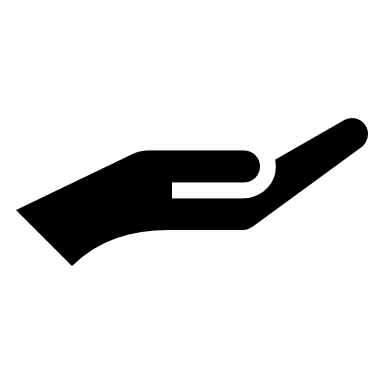 לקט מצוות מספר החינוך
"לא תעשוק את רעך"
(ויקרא יט, יג)
לקט מצוות מספר החינוך
עושק
גניבה וגזילה
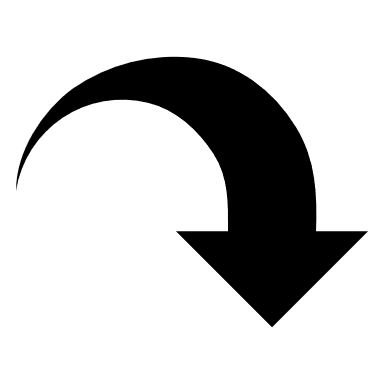 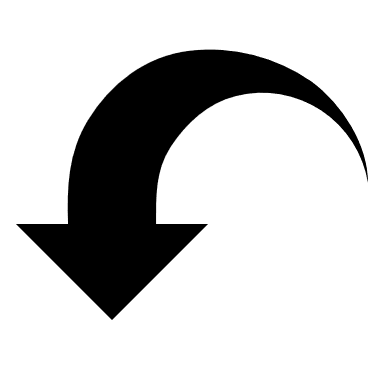 הכסף/הרכוש ניתן/נמצא בתחילה כהוגן בידי העושק
הכסף/הרכוש נלקח בתחילה בניגוד לרצונו של בעליו
דחיית תשלום
הלנת שכר
גניבה
שוד
החזר חובות
כובש שכר שכיר
אונס/
כוח
גזל
לקט מצוות מספר החינוך
"לא תעשוק את רעך
ולא תגזול,
לא תלין פעולת שכיר איתך עד בוקר"
(ויקרא יט, יג)
לקט מצוות מספר החינוך
מסקנה:
גזל
גניבה
עושק
חמס
=
=
=
רבא אמר: 
"זהו עושק זהו גזל,ולמה חילקן הכתוב?לעבור עליו בשני לאוין" (בבא מציעא קיא, א)
"לא תעשוק את רעך ולא תגזול, לא תלין פעולת שכיר איתך עד בוקר"
לקט מצוות מספר החינוך
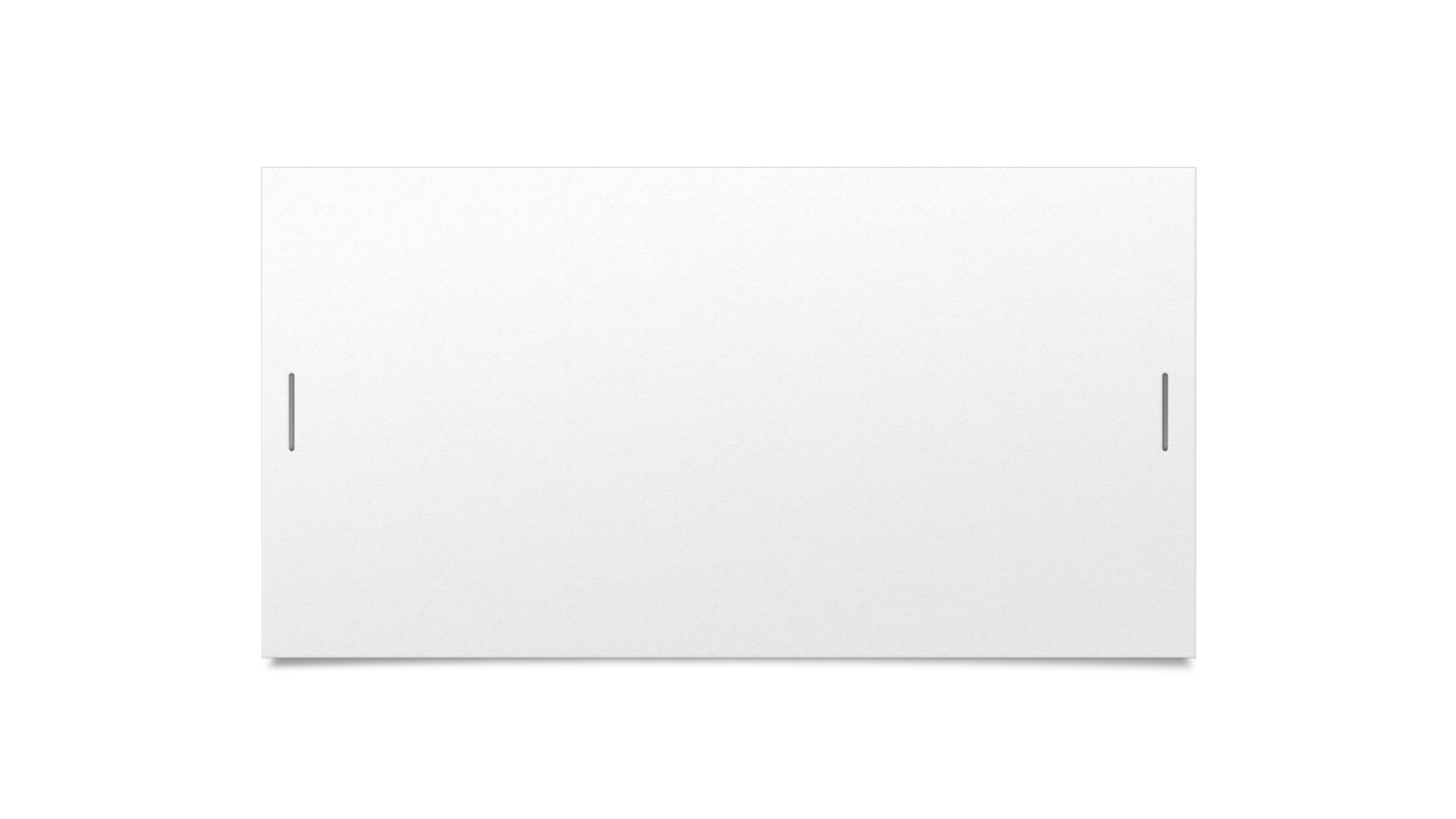 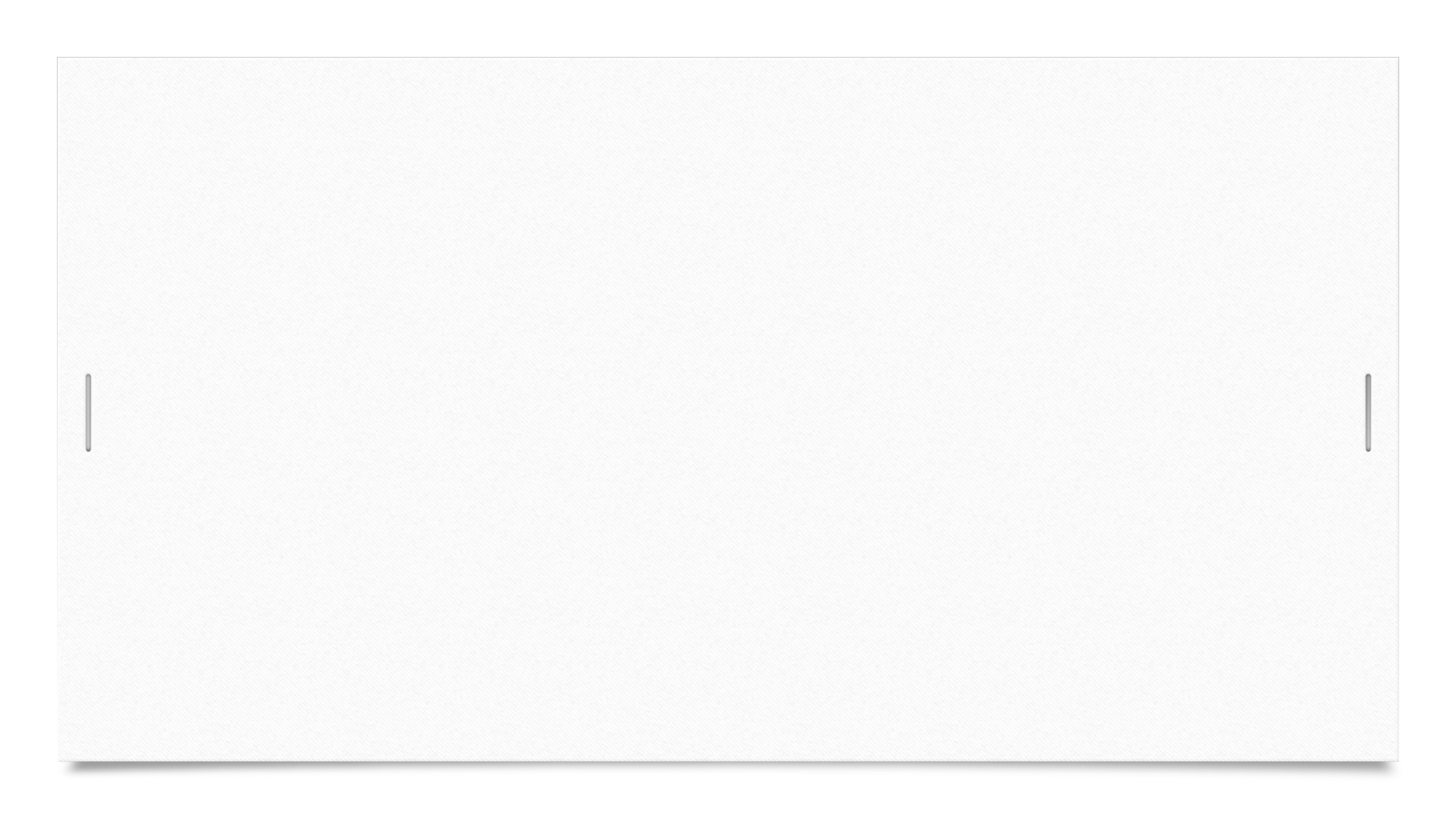 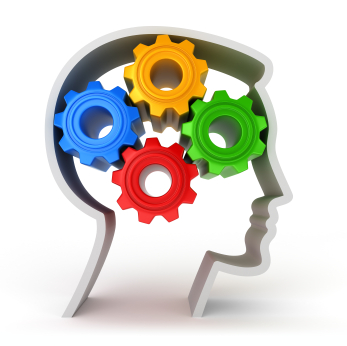 משימת חשיבה - להעמקה
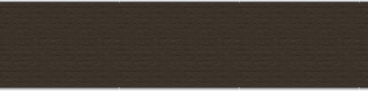 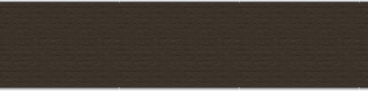 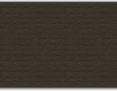 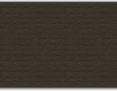 מדוע רבא מתייחס בדבריו לגזל ולעושק, ולא מתייחס להמשך הפסוק העוסק בהלנת שכר?העזרי בשקופית הבאה
לקט מצוות מספר החינוך
"איירי (מדבר) כשאינו משלם לו כלל שכרו, 
אבל במשהה אינו עובר אלא על:
 "לא תלין" בשכיר יום,
ועל: "לא תבוא עליו השמש" בשכיר לילה..."(תורה תמימה ויקרא יט, יג הערה ע)
לקט מצוות מספר החינוך
תשובת רבא: לעבור עליו בשני לאוין
לא תגזול
לא תעשוק את רעך
מהו הטעם לריבוי האיסורים?
1. להרחיק את האדם מן העבירה.
2. לזכות את ישראל בשכר. "רצה המקום לזכות את ישראל, ולפיכך הרבה להם מצוות"
הקב"ה רצה להרבות לישראל מצוות, ולכן יצר מציאות של שכר יותר גדול על קיום אותה מצווה.
המקפיד שלא לעבור על איסור זה, יקבל שכר על כך שנמנע מאיסור עושק, ועל כך שנמנע מאיסור גזל.
ולכן, באיסור זה נאמרו שני לאוים 1. עושק 2. גזל.
ולא כפי שיכולנו לפרש- שמטרת ריבוי ה"לאוים", להרבות עונשים לחוטאים, כדי שיתרחקו מן העבירה.
לקט מצוות מספר החינוך
שרש המצווה=טעם המצווה
לשון בעל ספר החינוך:
"ידוע, כי היא מן המצוות שהשכל מחייב אותן"
כל מילה מיותרת, הדברים אמורים להיות ברורים לכל בר דעת!!!
אין לקחת את כספו של האחר ללא רשותו
לקט מצוות מספר החינוך
מצווה רכ"ח שלא לעשוק שכר שכיר
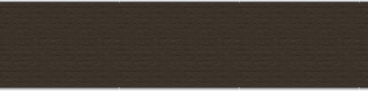 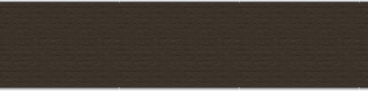 חלק ב'
לקט מצוות מספר החינוך
סיום אופייני ל "בעל ספר החינוך"
בכל מקום- בארץ ישראל, ובחו"ל
בכל זמן- בזמן שיש בית מקדש, וכשאין בית מקדש
מי חייב? גברים ונשים (זו אינה מצוות עשה שהזמן גרמא)
לקט מצוות מספר החינוך
"לאו הניתק לעשה"
הגדרת המושג- לאו שהעובר עליו מתחייב בעשה על מנת לתקנו.
לקט מצוות מספר החינוך
דוגמאות למצוות שאינן בכלל "לאו הניתק לעשה"
1. אסור להוציא את בשר קורבן הפסח ממקום אכילתו.
"לא תוציא מן הבית מן הבשר חוצה" (שמות יב, מו)
אין מצווה המחייבת את האדם להחזיר את הבשר למקום אכילתו.
2. בשבת אסור להתרחק יותר מהמרחק שקבעה התורה.
"אל יצא איש ממקומו ביום השביעי" (שמות טז כט)
אין מצווה המחייבת אדם שיצא מתחום זה לחזור לביתו.
המצוות הללו הן מצוות שמבחינה מעשית ניתן להחזירן לקדמותן, ולתקן אותן, אך התורה לא ציוותה על כך, ולכן האפשרות לא קיימת.
לקט מצוות מספר החינוך
לעומתן-מצוות הנכללות בקבוצת:"לאו הניתק לעשה"
אסור להשאיר מבשר קורבן הפסח, עד לבוקר שלמחרת, טו ניסן.
"ולא תותירו ממנו עד בוקר"(שמות יב,י)
אם אדם השאיר בשר, יש לו אפשרות לתקן,
שציוותה התורה:" והנותר ממנו עד בוקר, באש תשרופו" (שם)
ולעניינינו-
" לא תעשוק את רעך ולא תגזול"
אם עשקת, אם גזלת, יש לך אפשרות לתקן,
ותקיים בכך מצוות עשה: "והשיב את הגזילה"
כדי שהתשובה תהיה שלימה, על העושק לרצות את חבירו, ולבקש ממנו מחילה על "שהקניטו, והכעיסו"
את דברי חז"ל נזכור תמיד:"גדול כוח בעלי תשובה"
לקט מצוות מספר החינוך
חלוקת המצוות
תרי"ג מצוות
החלוקה לא נאמרה.
סמ"ג- עושק וגזילה נמנות כמצווה אחת. (המצווה הנוספת שמופיעה במניינו- "ולא יהיה כקורח ועדתו"= האיסור להחזיק במחלוקת)
הטעם לדבריו- דברי רבא, שאמר :"עושק וגזילה חד הוא"= לאו אחד.
בעל ספר החינוך- עושק וגזילה נמנות כשתי מצוות נפרדות.
כיצד יסביר את דברי רבא "חד הוא"? מהות אחת " שלא נחזיק ממון חברינו בידינו",
הטעם לדבריו-בשל המאפיינים השונים, מונים אותן  כשתי מצוות נפרדות.
העובר על עושק,או על גזל מתחייב בשני לאוין.
לקט מצוות מספר החינוך
דוגמא לשאלת בגרות:א.         1.ציין שני איסורים שדומים לאיסור עושק, וכתוב מהו המכנה המשותף לאיסורים אלה ולאיסור עושק.                   2.לפי בעל ספר החינוך, לשם מה יש איסורים רבים שדומים לאיסור עושק? כתוב שני טעמים. (6 נקודות)     ב. איסור עושק הוא "לאו הניתק לעשה". הסבר את המושג "לאו הניתק לעשה", וכתוב מדוע איסור עושק הוא "לאו הניתק לעשה". (6 נקודות)בהצלחה רבה!
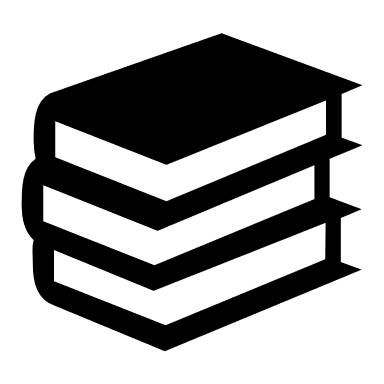 לקט מצוות מספר החינוך
סוף!
הערות והארות יתקבלו בברכה
דבורה שפירא
אולפנת צפירה
Savta_Dvora_sha@walla.com
0523827976
לקט מצוות מספר החינוך